MAESTRÍA EN SEGURIDAD Y SALUD OCUPACIONAL
Estrés laboral, ansiedad y depresión durante la pandemia por covid-19 en médicos generales del Hospital IESS Quito Sur. 2020
D I R E C T O RA
Dra. Pamela Merino Salazar
Lucía Paola Rodríguez Paz
Introducción
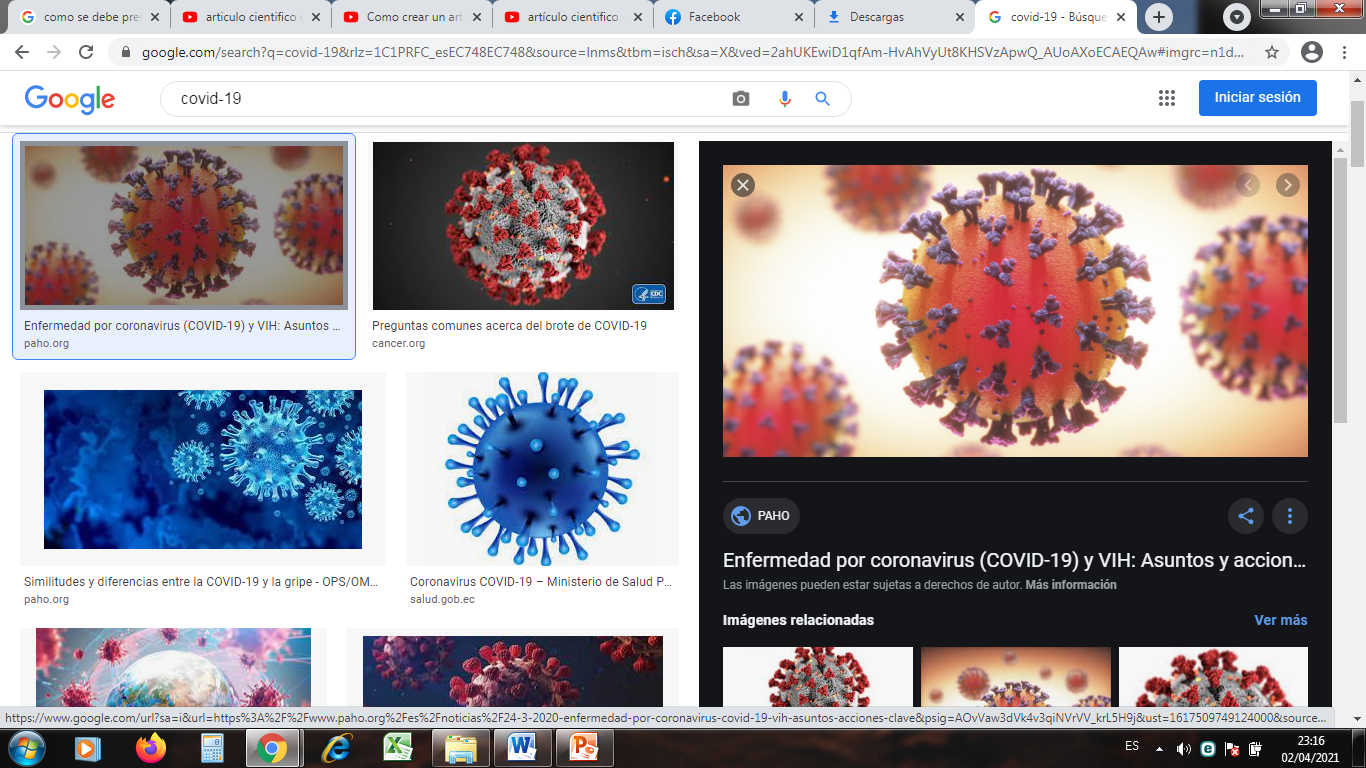 Rümeysa Y, Ayşe K, Selim A, Emrah K. Depression, anxiety, stress levels of physicians and associated factors in Covid-19 pandemics. Psychiatry journal. 2020; 290.
4. Edmond P, Bryant P, Eric Y. Depression and Anxiety in Hong Kong during COVID-19. International Journal of Environmental Research and Public Health. 2020, 17, 3740
Rümeysa Y, Ayşe K, Selim A, Emrah K. Depression, anxiety, stress levels of physicians and associated factors in Covid-19 pandemics. Psychiatry journal. 2020; 290.
4. 6.	Álvaro M, Raúl D, Alexa M, Jorge C, María M, Chabeli F. Estrés laboral, ansiedad y miedo al COVID-19 en médicos generales colombianos. Revista de la facultad de ciencias de la salud. agosto - noviembre 2020; Vol. 23(2):195-213.
Método
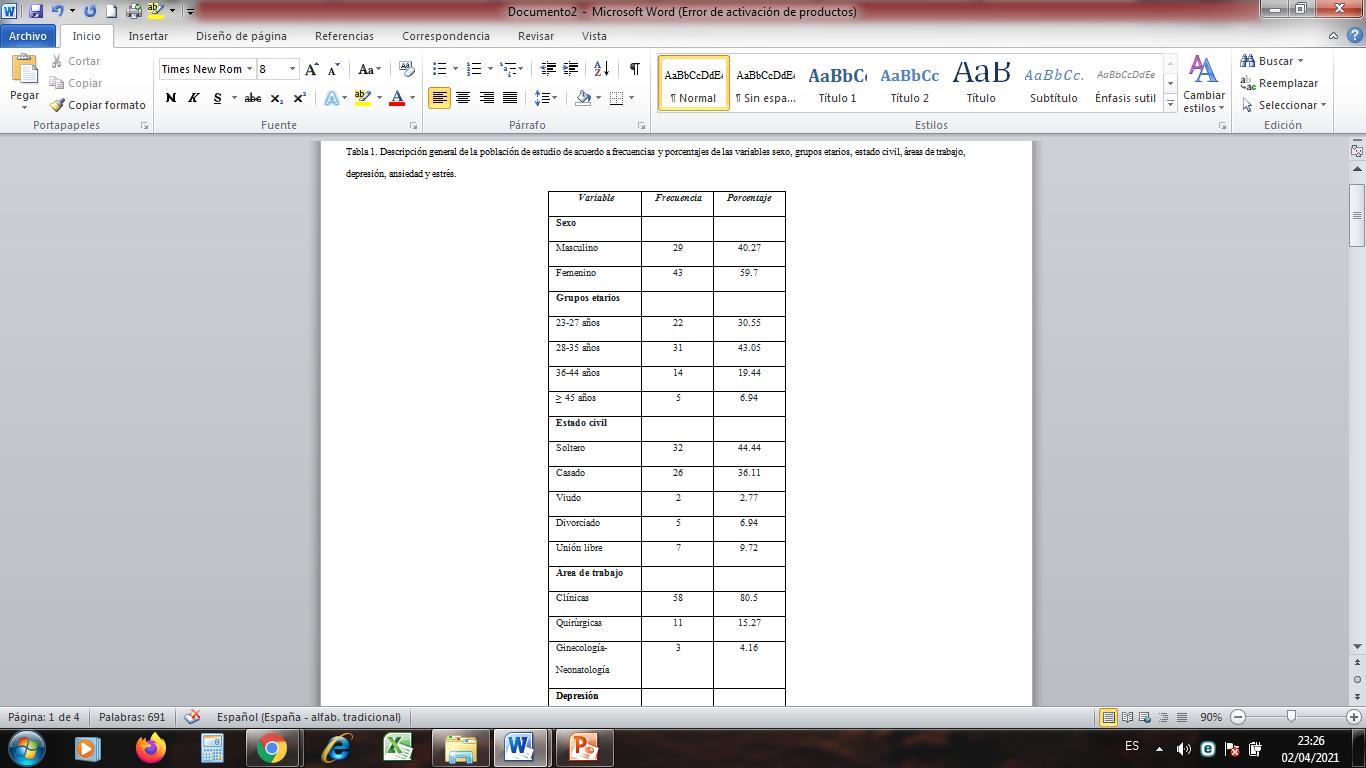 Resultados
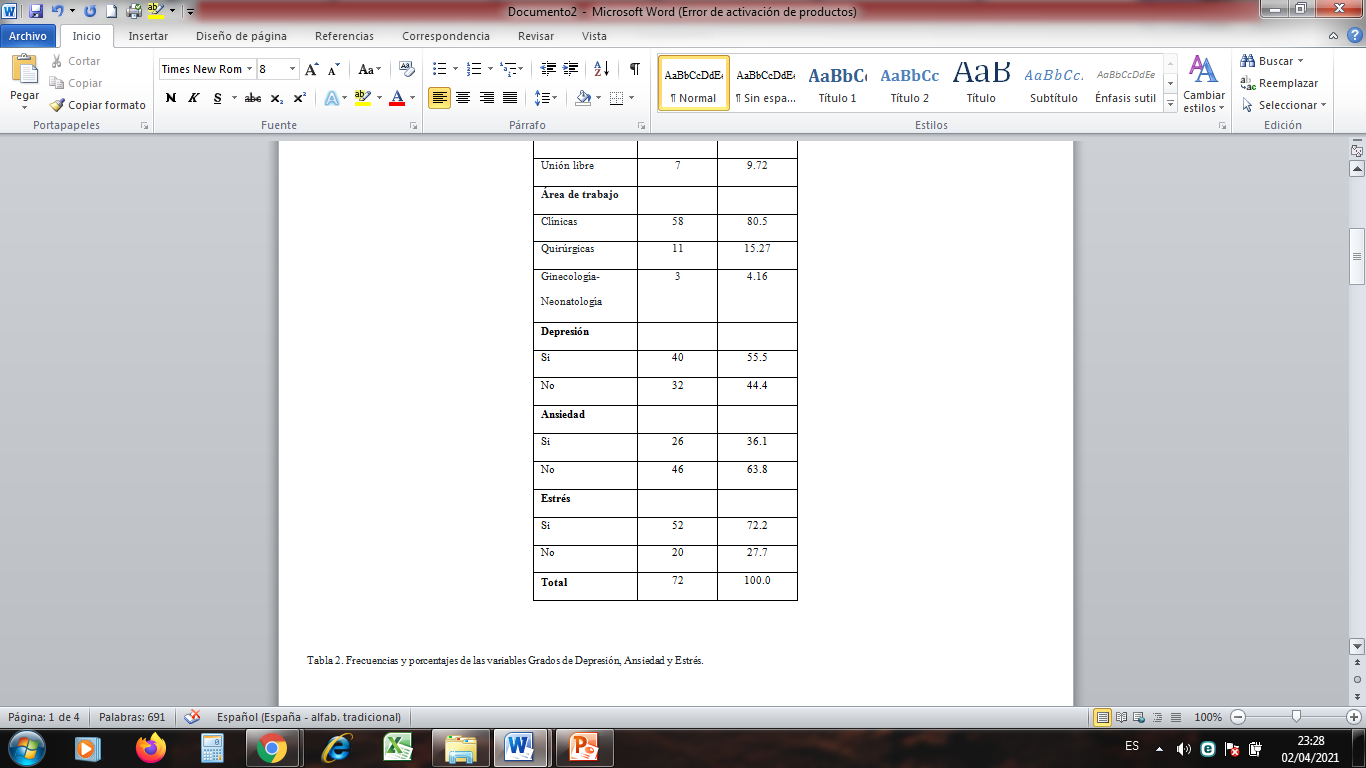 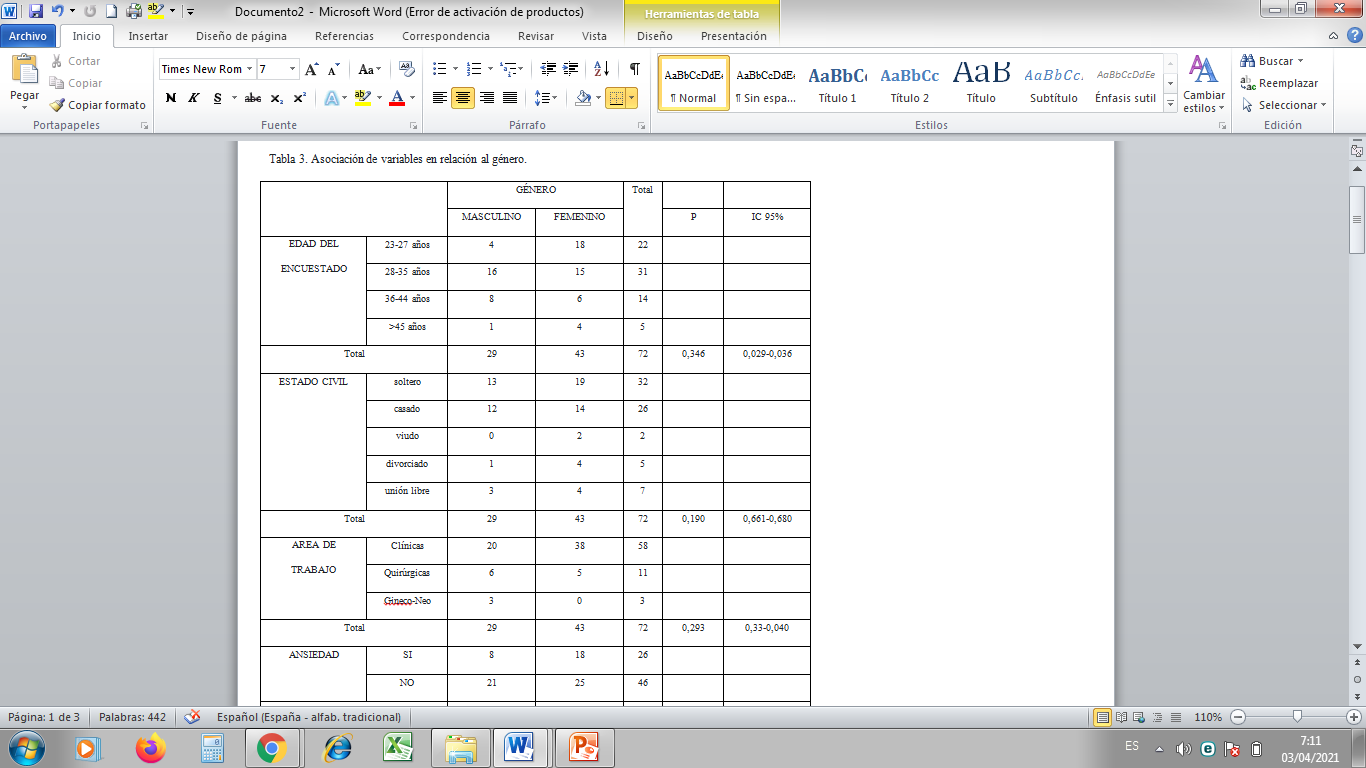 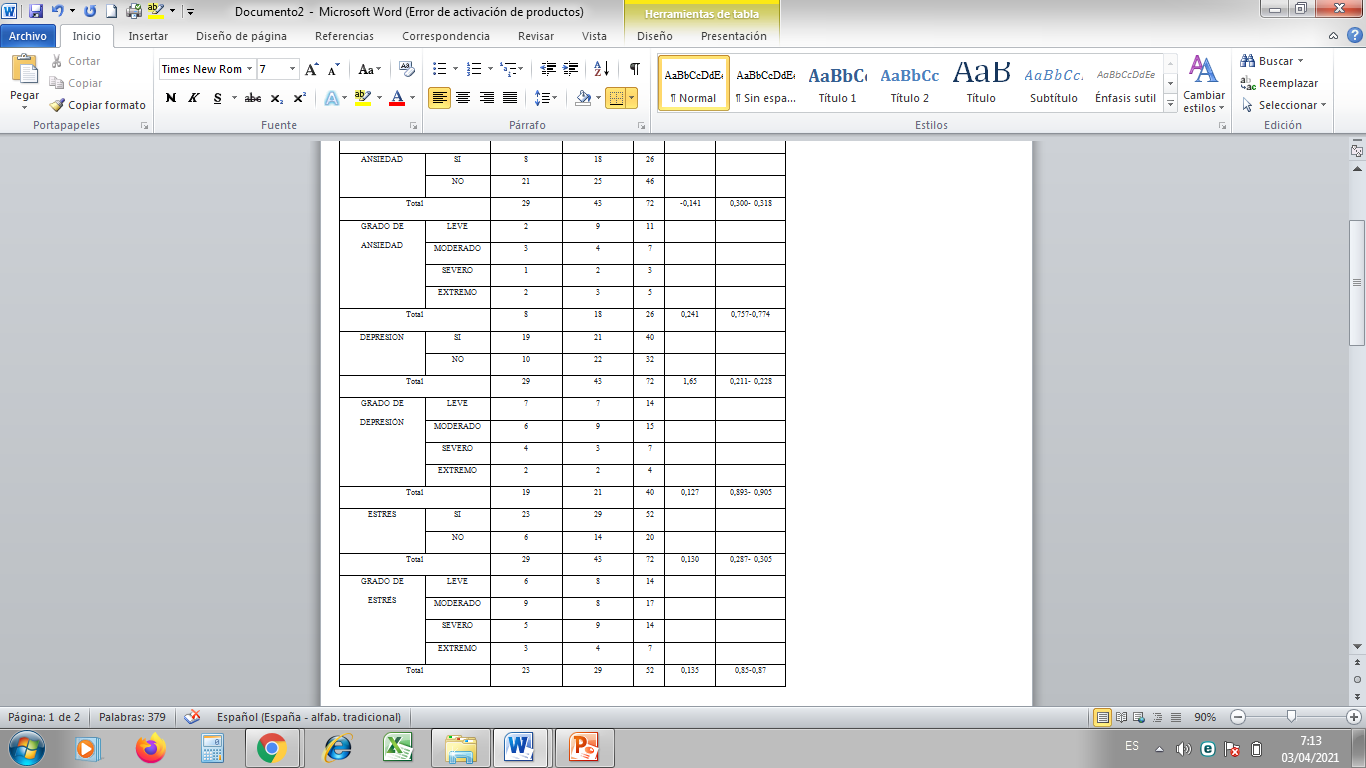 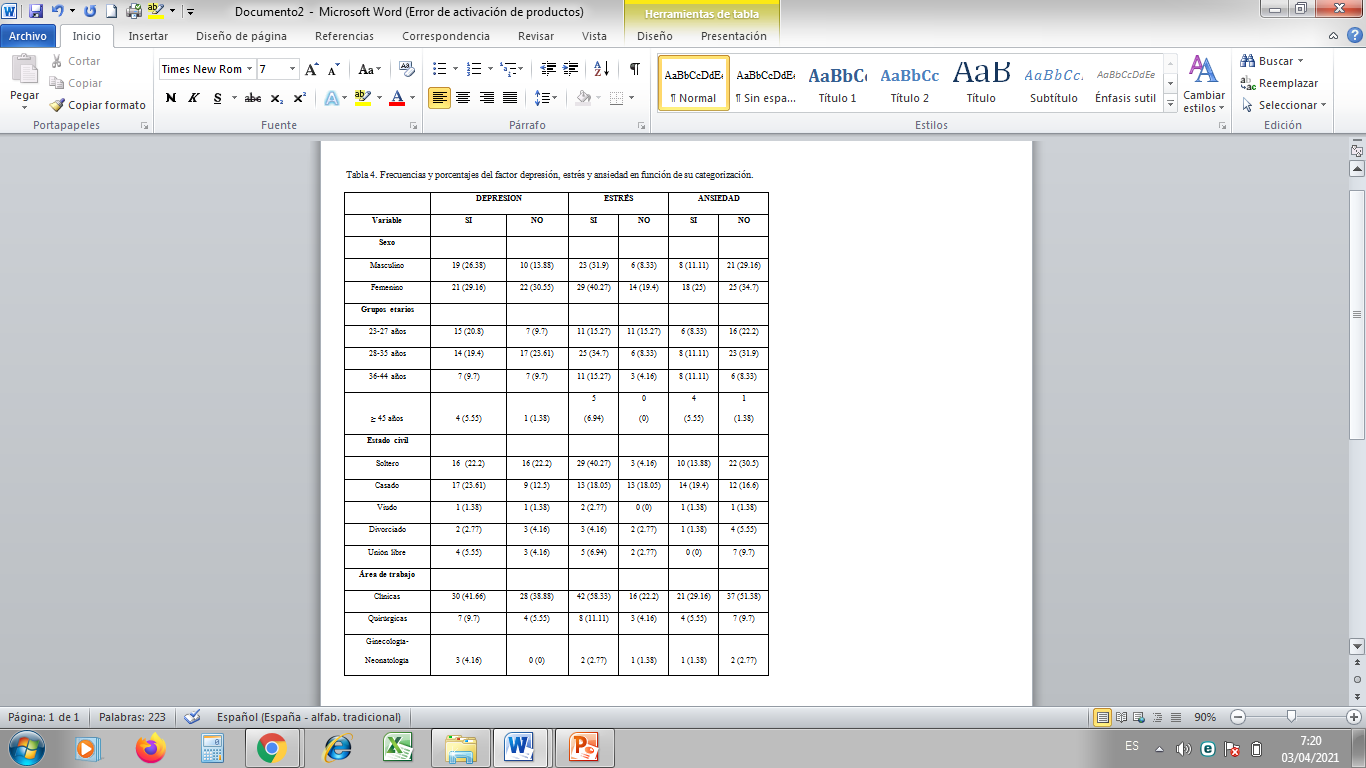 Discusión
ESTUDIOS: 
México en el 2010 escala DASS-21 en una muestra no clínica, la misma que se la aplicó a 200 participantes en la que concluye que la escala es confiable para evaluar los trastornos mentales.
se valida la escala DASS 21 en mujeres rurales con niños pequeños en el norte de Vietnam.
18. Caballo, V. E., Salazar, I. C., Carrobles, J. A., Almendros Rodriguez, C., Amor Andrés, P. J., & Andrés Navia, V. (2014). Manual de psicopatología y trastornos psicológicos. En V. E. Caballo, I. C. Salazar, & J. A. Carrobles, Manual de psicopatología y trastornos psicológicos (pág. 339). 
12. Lee, SA Escala de ansiedad por coronavirus: un breve examen de salud mental para la ansiedad relacionada con COVID-19. Death Stud. 2020; 44 , 393–401.
LIMITACIONES
El número de profesionales encuestados
Aplicación ENCUESTA debería contar con una validación a nivel nacional
Consentimiento informado condicionó a los individuos a responder con menor puntaje a las preguntas formuladas en la encuesta.
RECOMENDACIONES
Se debe realizar una validación de la encuesta a nivel nacional para que pueda ser aplicada en diferentes grupos a investigar y realizar más estudios para determinar si puede ser usada a nivel sanitario como una herramienta para un diagnostico fiable.
La muestra debe ser más grande y más equitativa para tener resultados más concluyentes debido a la gran cantidad de variables que pueden influenciar en los resultados.
Las preguntas deben ser respondidas tal como indica la encuesta, en poco tiempo caso contrario se pueden producir sesgos.
Realizar periódicamente evaluaciones en el personal para encontrar nuevos casos o tener control sobre diversos trastornos psiquiátricos que puedan afectar el rendimiento adecuado de cada trabajador.
Se deberían realizar más estudios a nivel nacional comprobando la validez de la escala, además en caso de ser validada fomentar su empleo.
Una recomendación que nuestra investigación arrojó es que debería comprobarse en otra casa de salud el estudio para comprobar resultados y tener una mayor población estudiada para interpretar resultados.
CONCLUSIONES
Encontramos que de los tres trastornos psicopatológicos estudiados el que se presentó en mayor porcentaje fue estrés, seguido de depresión y por último ansiedad.
Se presentó mayor estrés en profesionales de sexo femenino. 
El grado de estrés que más profesionales presentó fue el moderado, seguido por los grados leve, severo y extremo.
Aunque no existen muchos participantes en los que se reportó ansiedad, existió un similar número de casos.
BIBLIOGRAFIA:
1.	Rümeysa Y, Ayşe K, Selim A, Emrah K. Depression, anxiety, stress levels of physicians and associated factors in Covid-19 pandemics. Psychiatry journal. 2020; 290.
2.	Edmond P, Bryant P, Eric Y. Depression and Anxiety in Hong Kong during COVID-19. International Journal of Environmental Research and Public Health. 2020, 17, 3740
3.	Andrés V, Nelson A, Carlota M, Dipaola P, Estephany Tapia, María V. Burnout syndrome among Ecuadorian medical doctors and nurses during COVID-19 Pandemic. 2020; 8-21.
4.	Álvaro M, Raúl D, Alexa M, Jorge C, María M, Chabeli F. Estrés laboral, ansiedad y miedo al COVID-19 en médicos generales colombianos. Revista de la facultad de ciencias de la salud. agosto - noviembre 2020; Vol. 23(2):195-213.
5.	Comité de Operaciones de Emergencia Nacional. Informe de Situación COVID-19 Ecuador [online]. 2020. Disponible en https://www.gestionderiesgos.gob.ec/wpcontent/ uploads/2020/04/Informe-de-Situación-No040-Casos-Coronavirus-Ecuador- 23042020.pdf [Citado 09/05/2020].